usam 2020Habitat, mobilité et énergie du futur
Gregor HubbuchDirecteur Suisse Romande, secrétaire gén. adj., Comité Chambre d’Experts UTS
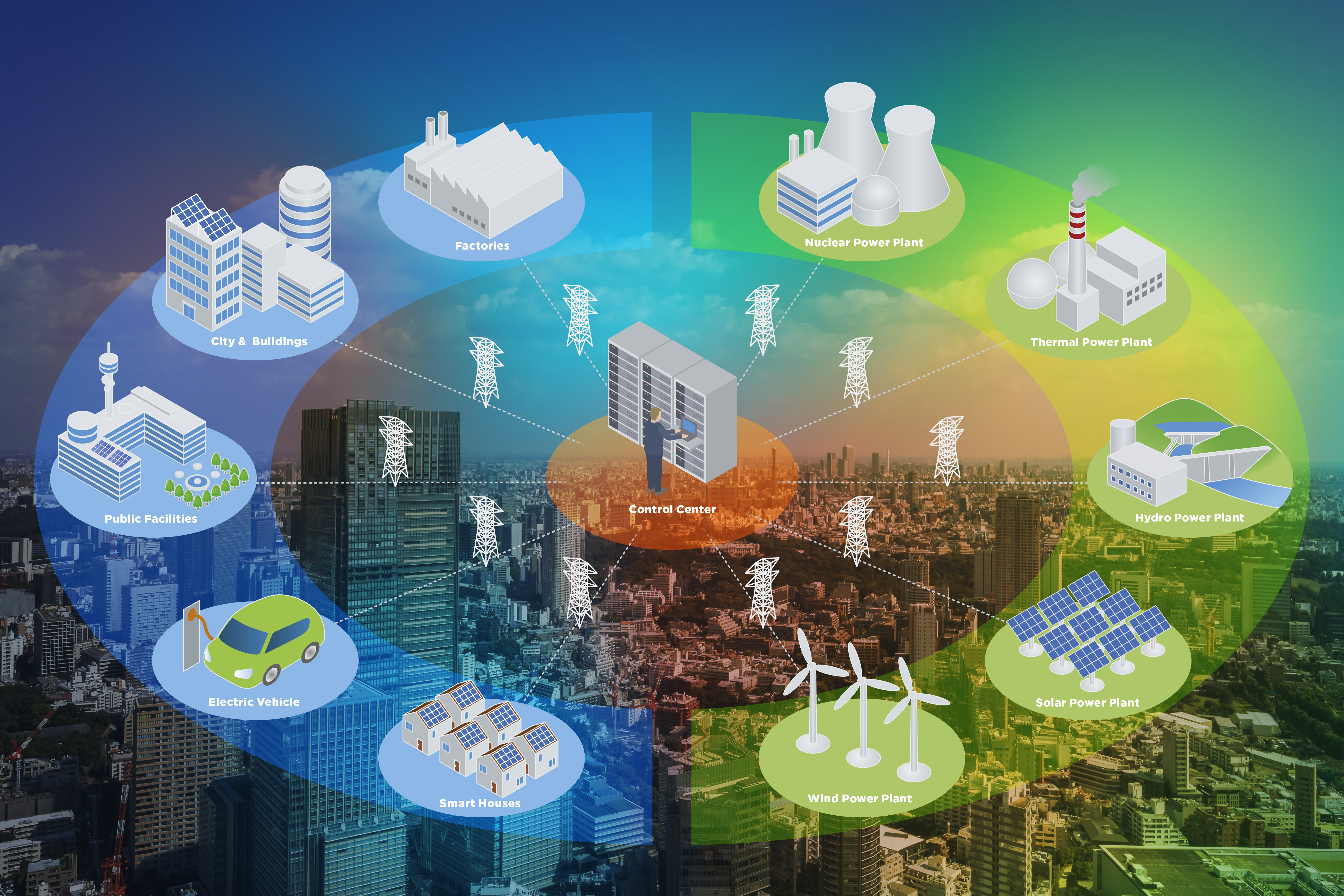 Le rôle des infrastructures vertes dans la lutte contre le changement climatiqueImage: chombosan / Shutterstock
Lutter contre le changement climatique   FANATIC STUDIO / SCIENCE PHOTO L / FST / SCIENCE PHOTO LIBRARY / AFP
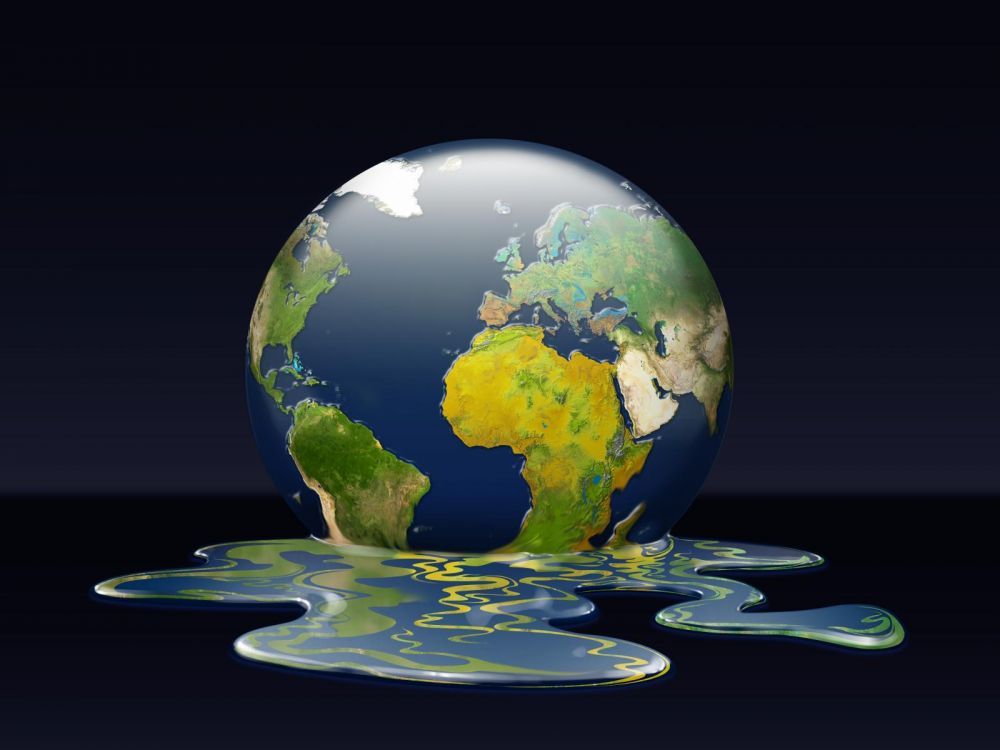 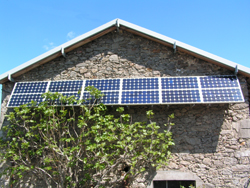 Utilisation des énergies renouvelables domestiques
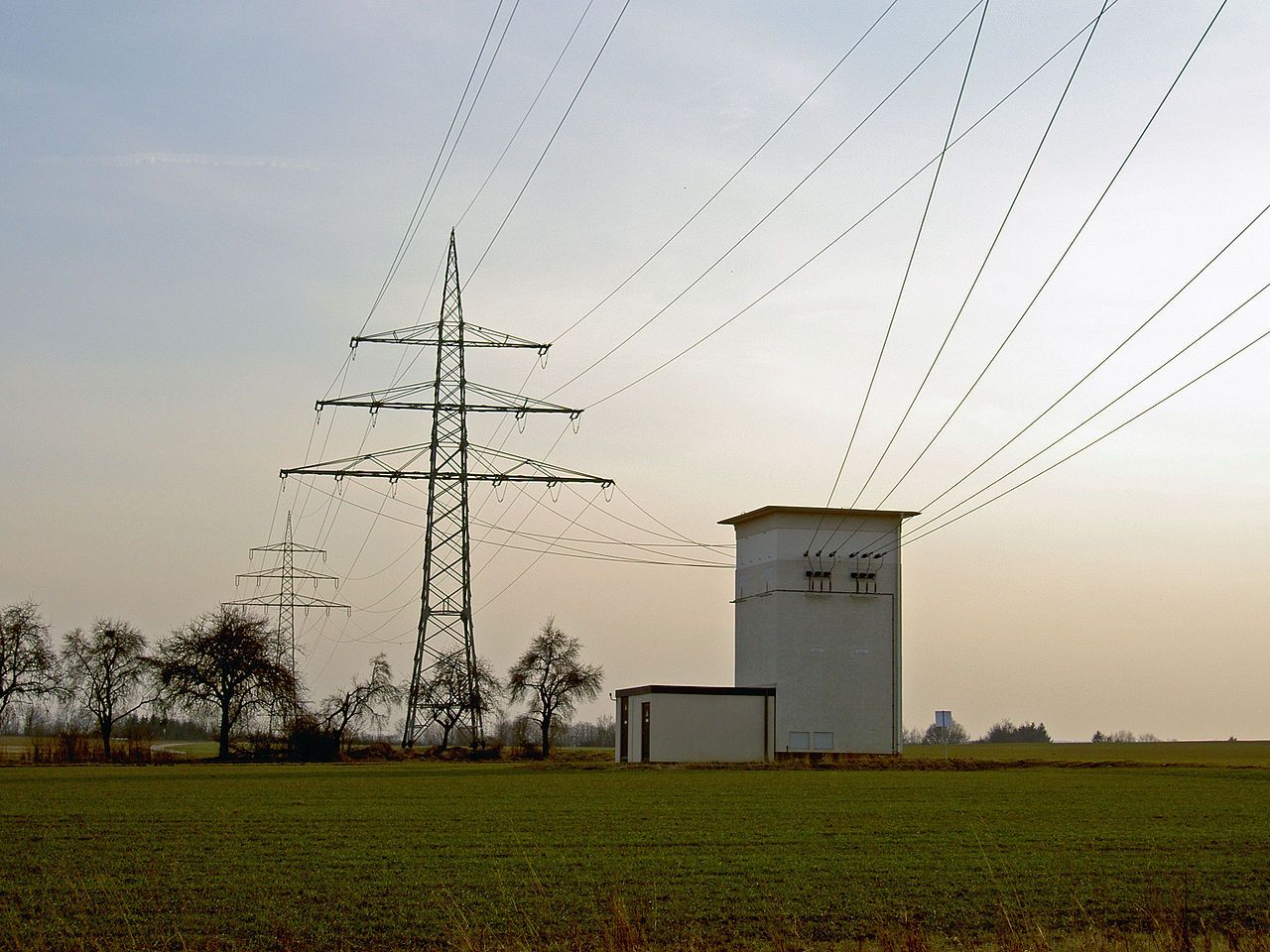 Restructuration de l’approvisionnement en électricité   PHOTO swissgrid
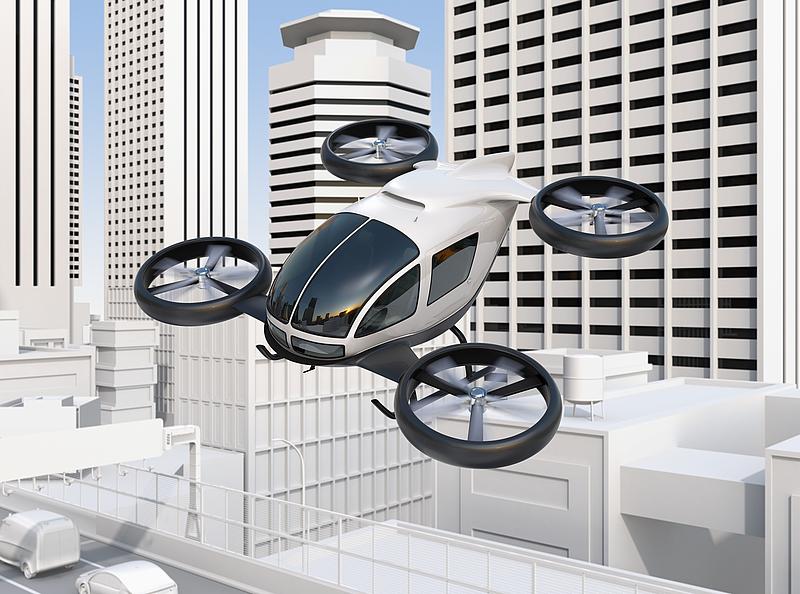 Quel sera l’avenir de notre mobilité?
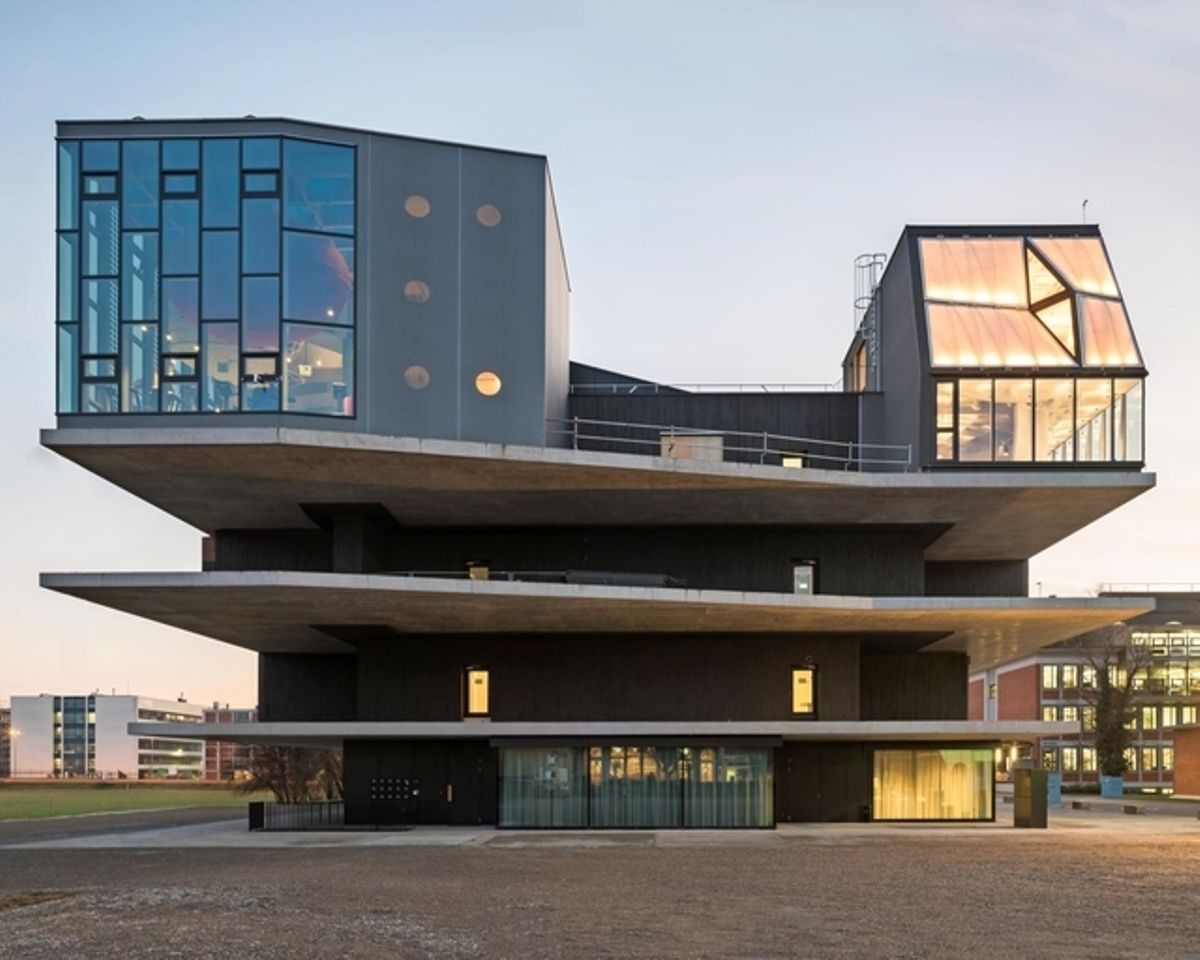 Immeuble du futur: Habitation et travail sous le même toit   Das Nest – Next Evolution inSustainable Building Technologies – Campus de l’Empa à Dübendorf
Maison connectée et automatisée au maximum
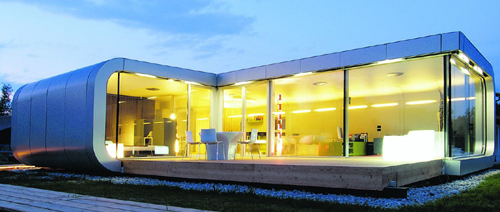 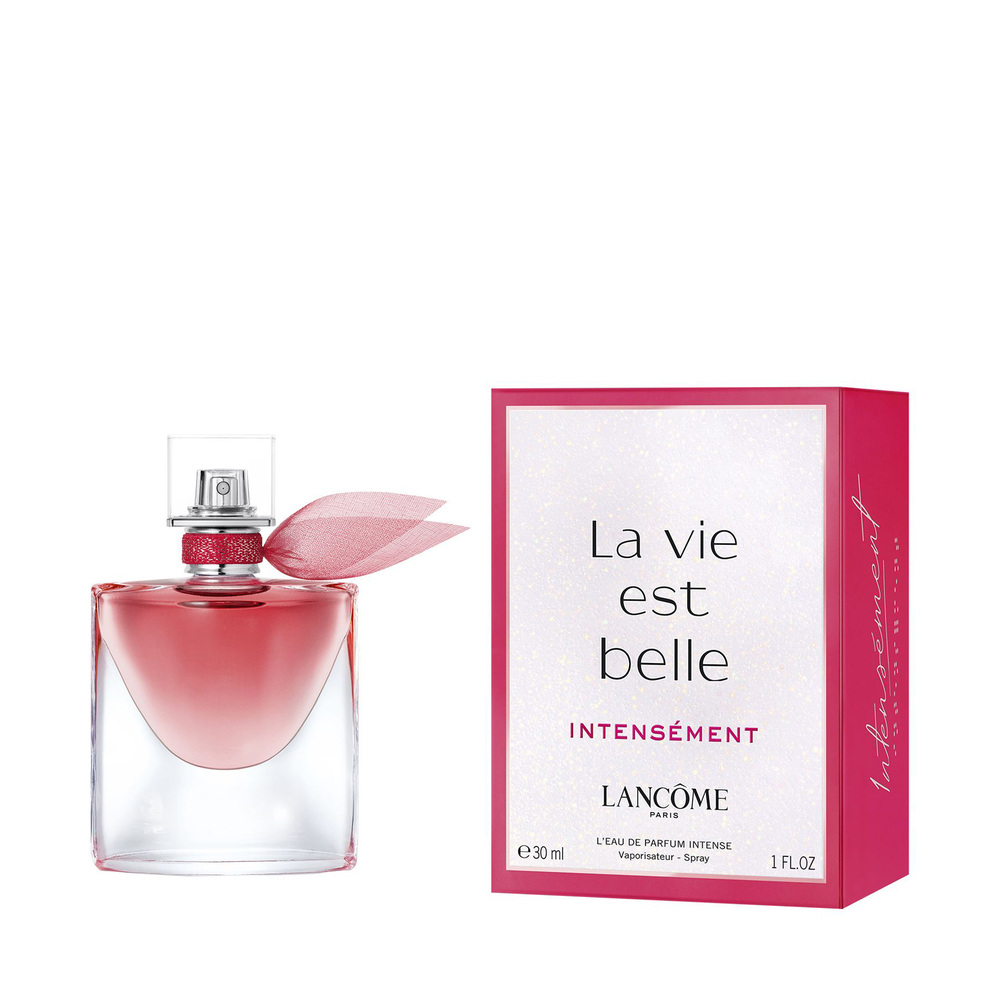 La vie est belle – intensément! SWISS ENGINEERING soutient la mise en œuvre des défis.- 12’500 membres- 52 sections et groupement professionnels- 300 événements par anwww.swissengineering.ch